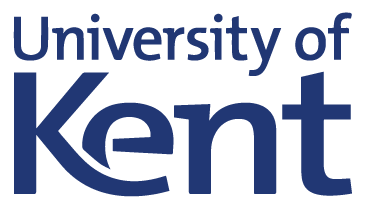 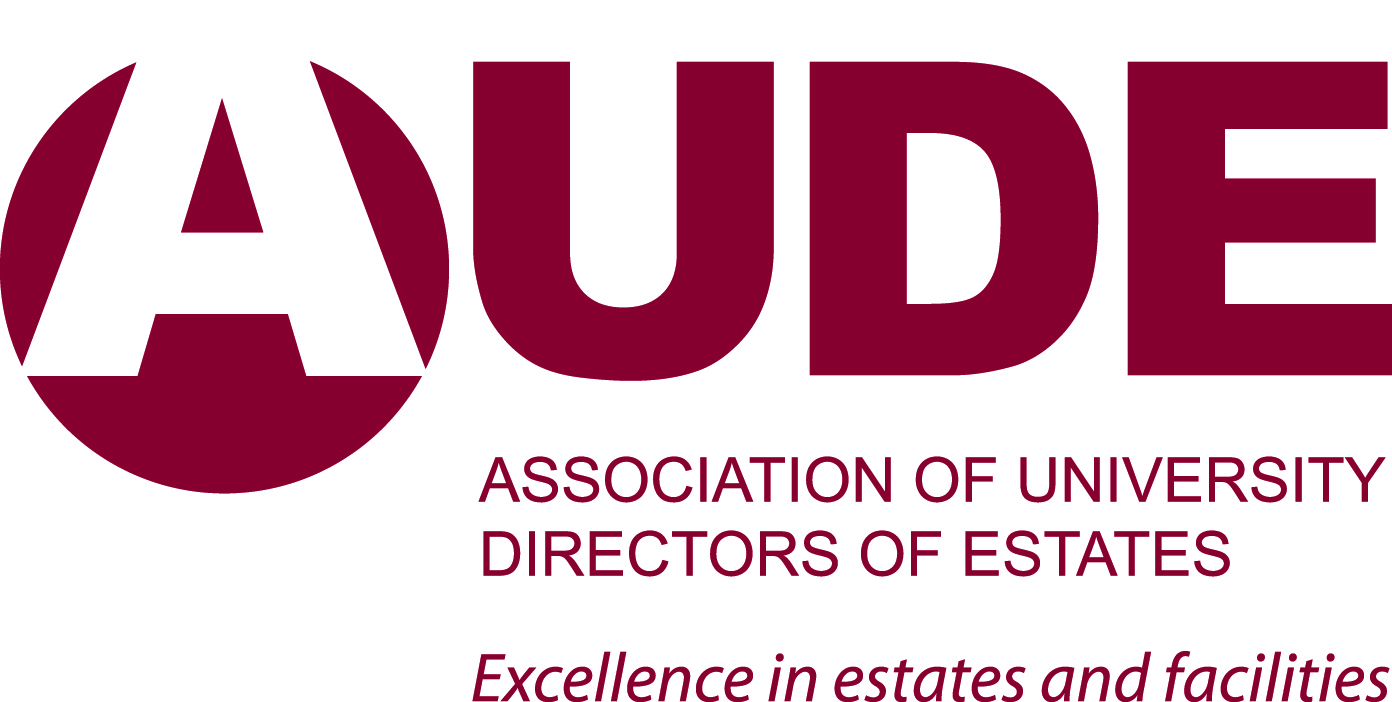 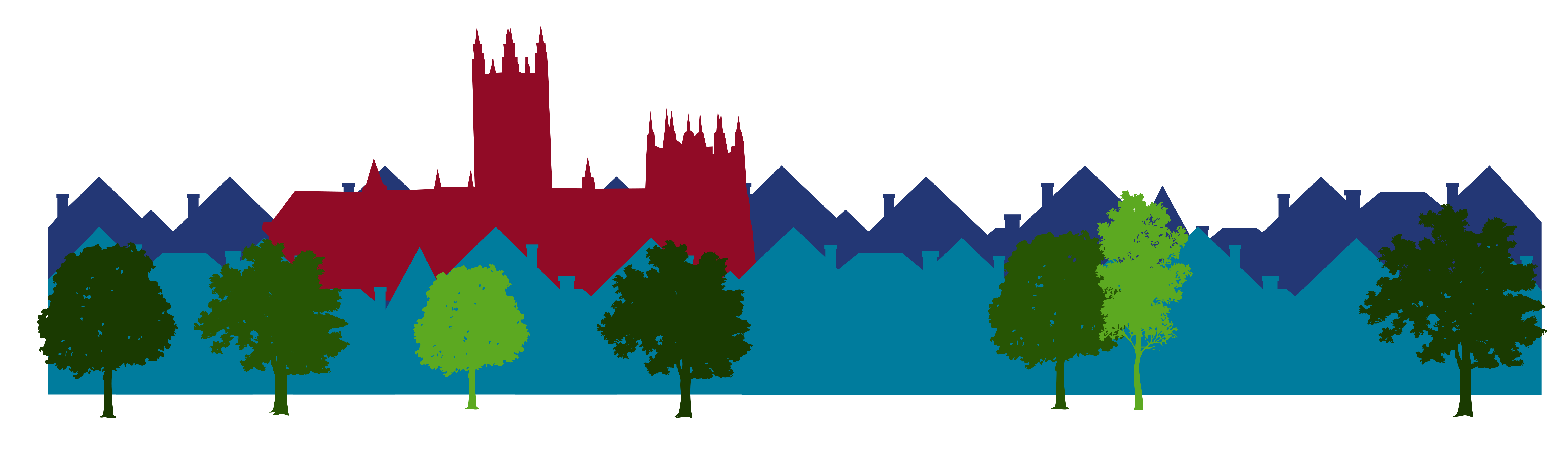 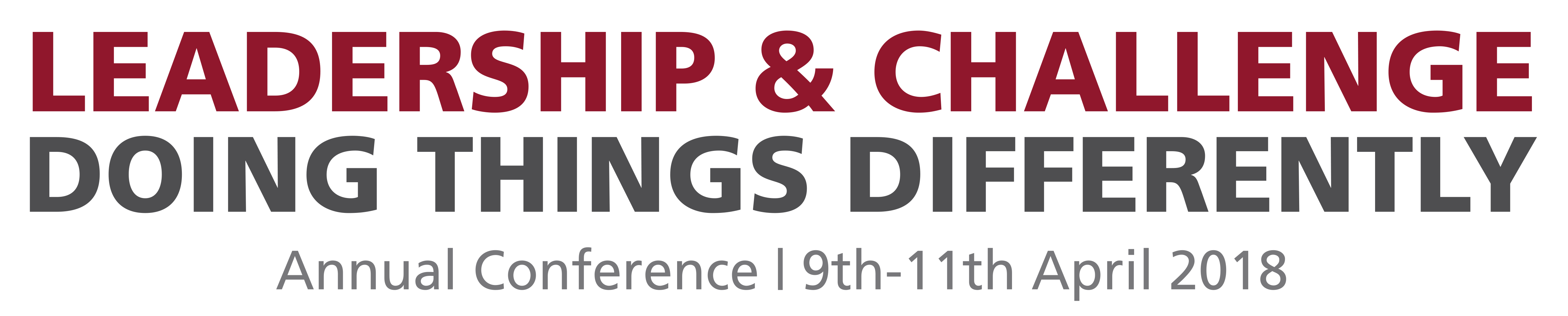 Tweet us: #AUDEconference @AUDE_news
Download the conference app! Guidebook passphrase: AUDE2018
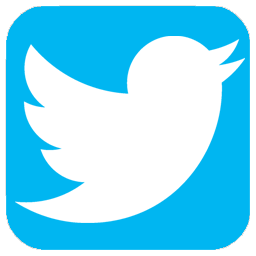 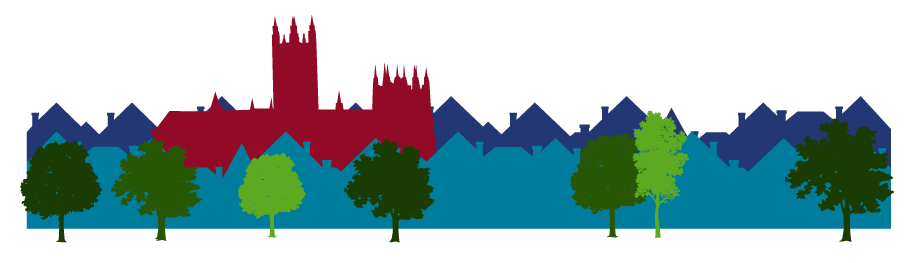 Plenary 4: The Possible Economic and Financial Outcomes of Brexit and How These May Impact on the HE Sector
Roger Martin-Fagg: Independent Behavioural Economist, Martin-Fagg Associates LtdRobert McClatchey: Ex Managing Director of Barclays Infrastructure Funds and now Chairman of UPP Group Holdings Limited
AUDE
The impact of Brexit on the HE sector
April 10 2018
Roger Martin-Fagg
THE DEFINITION OF VALUE ADDED
SALES REVENUE
subtract
ALL PAID INVOICES
=
+
PROFIT AFTER TAX AND INTEREST
WAGES AND SALARIES
This is Nominal Gross Domestic Product (GDP)

50-90% produced by businesses employing fewer than 200 people in most countries. Circa 57% in UK.
SHORT RUN ECONOMIC ACTIVITY
is driven by the flow of spending
=
MONEY
VELOCITY
X
NOMINAL GDP
multiplied by
95% manufactured by commercial banks
Determined by interest rates, the media, the weather, house prices but above all CONFIDENCE
Banks manufacture money when they make a loan(bank credit)and can  destroy money when a loan is paid down.
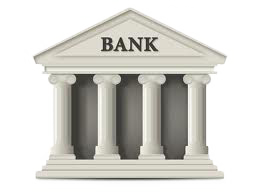 UK Money Supply
Interest rates increased in Nov 2017 because of surge in lending earlier in that year.
Bank lending has slowed to +2% in last 6 months
Jan 18
NB lending took off after help to buy announced in April 2013
80% of bank lending is for property
UK M4 money growing at 5.2% year on year
This is enough to finance

1.8% real GDP and 3% inflation
BUT velocity is slowing due to Brexit
Exporting sectors are running at capacity
Domestic demand driven sectors particularly retail feeling vulnerable
Household real income growth has slowed but should pick up H2 2018
         Consumption growth and contributions to four-quarter real post-tax                                                income growth
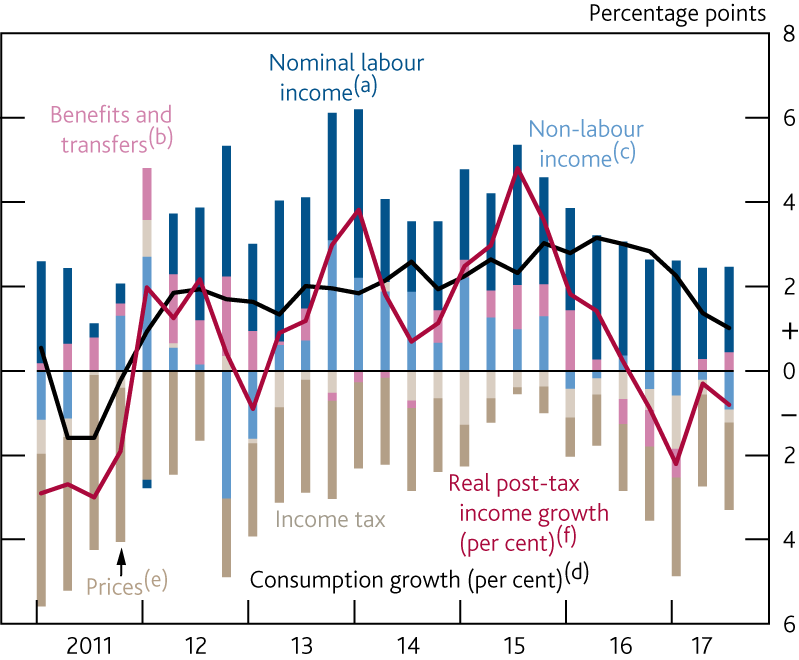 FEEDBACK LOOPS
The economy is driven by positive feedback all the time:

A small change becomes magnified by the systemic response
The media is a major cause of instability
There is no such thing as a stable economy
UK demographics: beware the bulge!
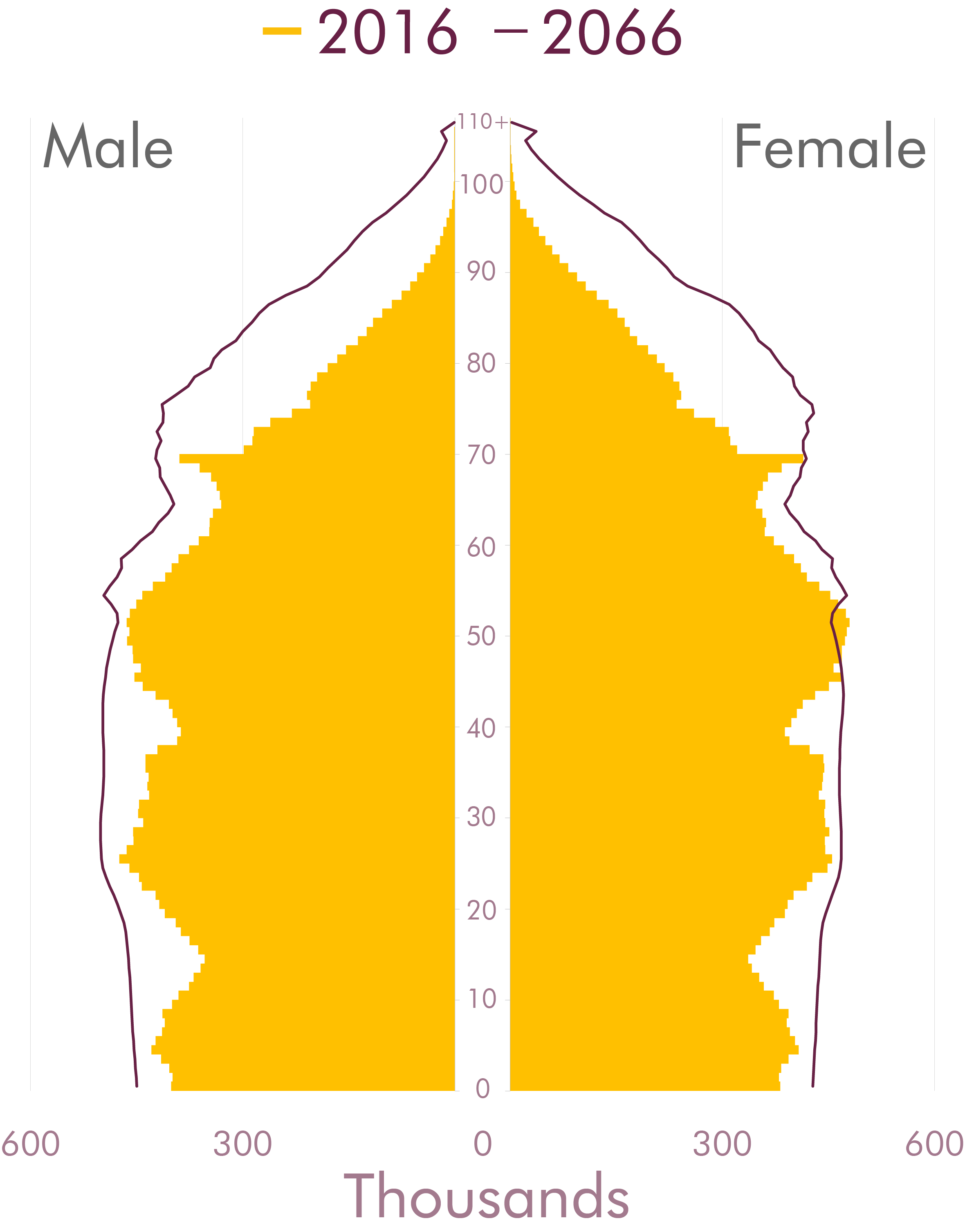 In 2020-2022  there will be
a significant fall 
in 18 year olds
The Bank of England is assuming supply side growth
now only 1.5%
inflation
excess demand
Full employment
Labour supply
Education
Attitude 
Equipment
Infrastructure
Entrepreneurship
Money multiplied 
by velocity
ie total spending
SUPPLY SIDE
DEMAND SIDE
This means the UK can expect lower real growth and higher interest rates
Older people account for most of 16+ population growth
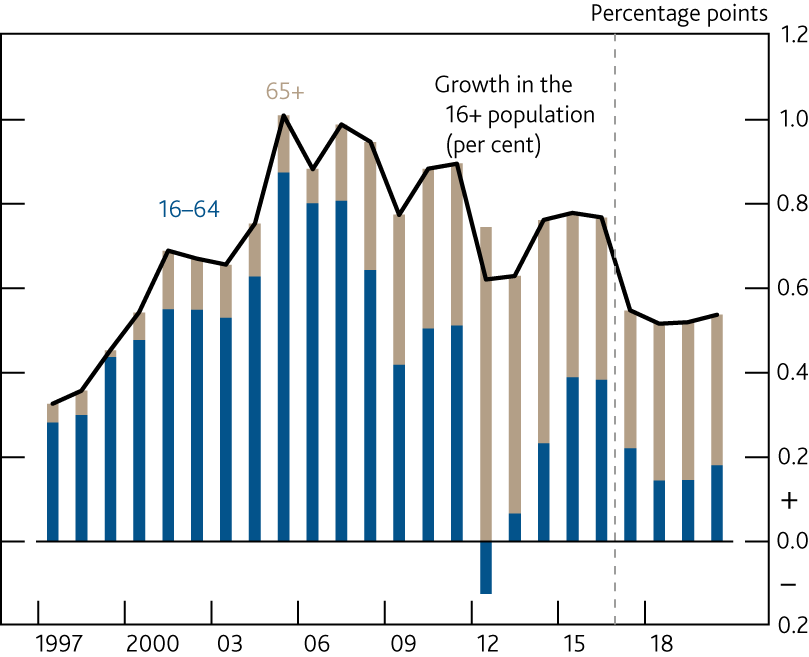 Sources: ONS and Bank calculations. 

(a)	Calculated using ONS mid-year population estimates. Bars to the right of the dashed line are ONS projections.
The pensions budget is £156 bn, 21% of Govt spend
It has increased by 29% since 2010 when triple lock began
April 2018 another £4.6Bn will be added
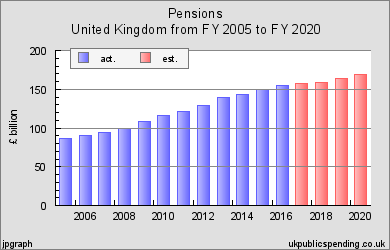 Government Income 2017
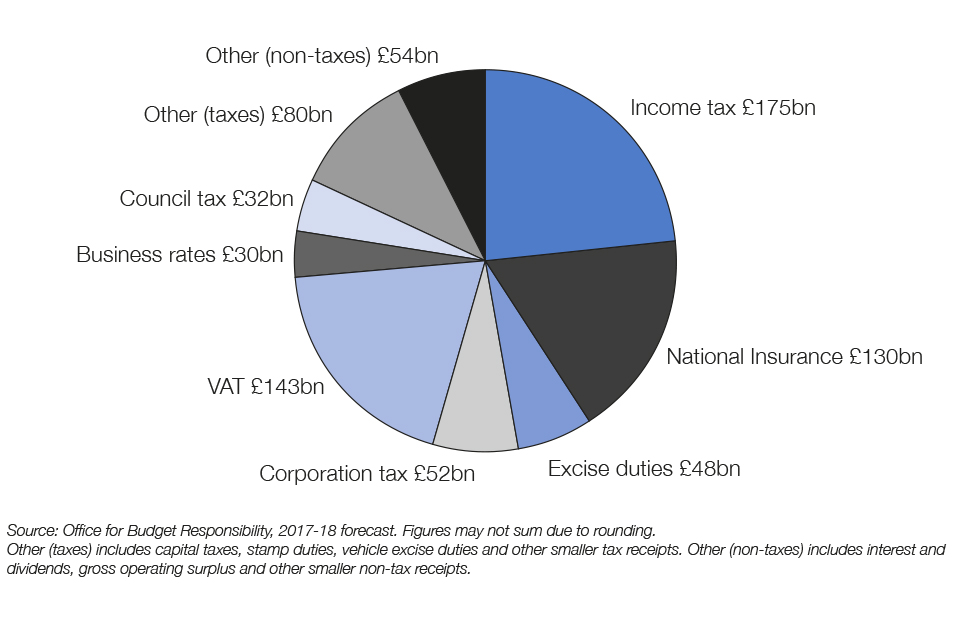 Government Spending 2017
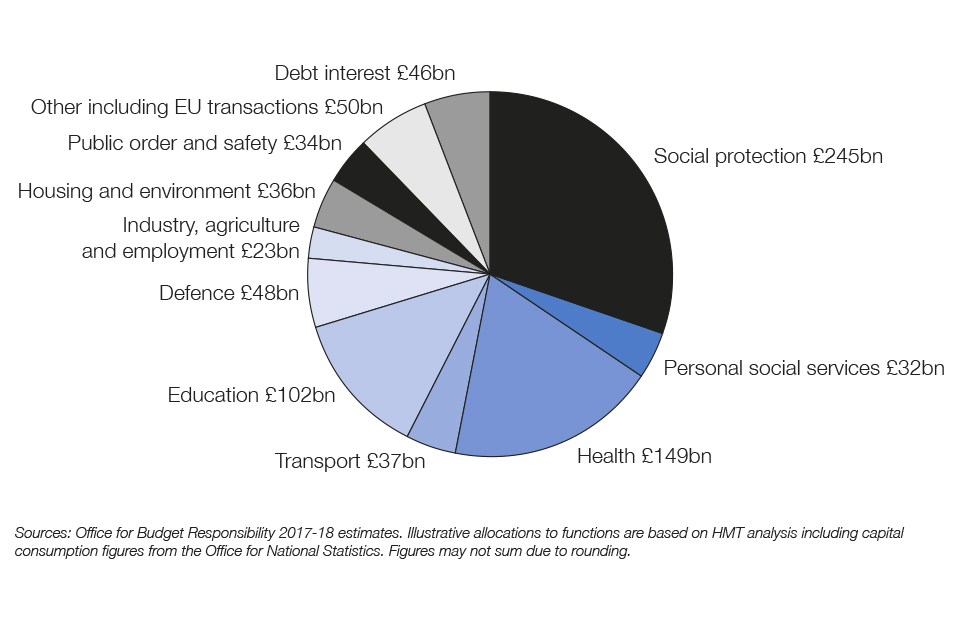 Public investment has been savaged to pay pensions
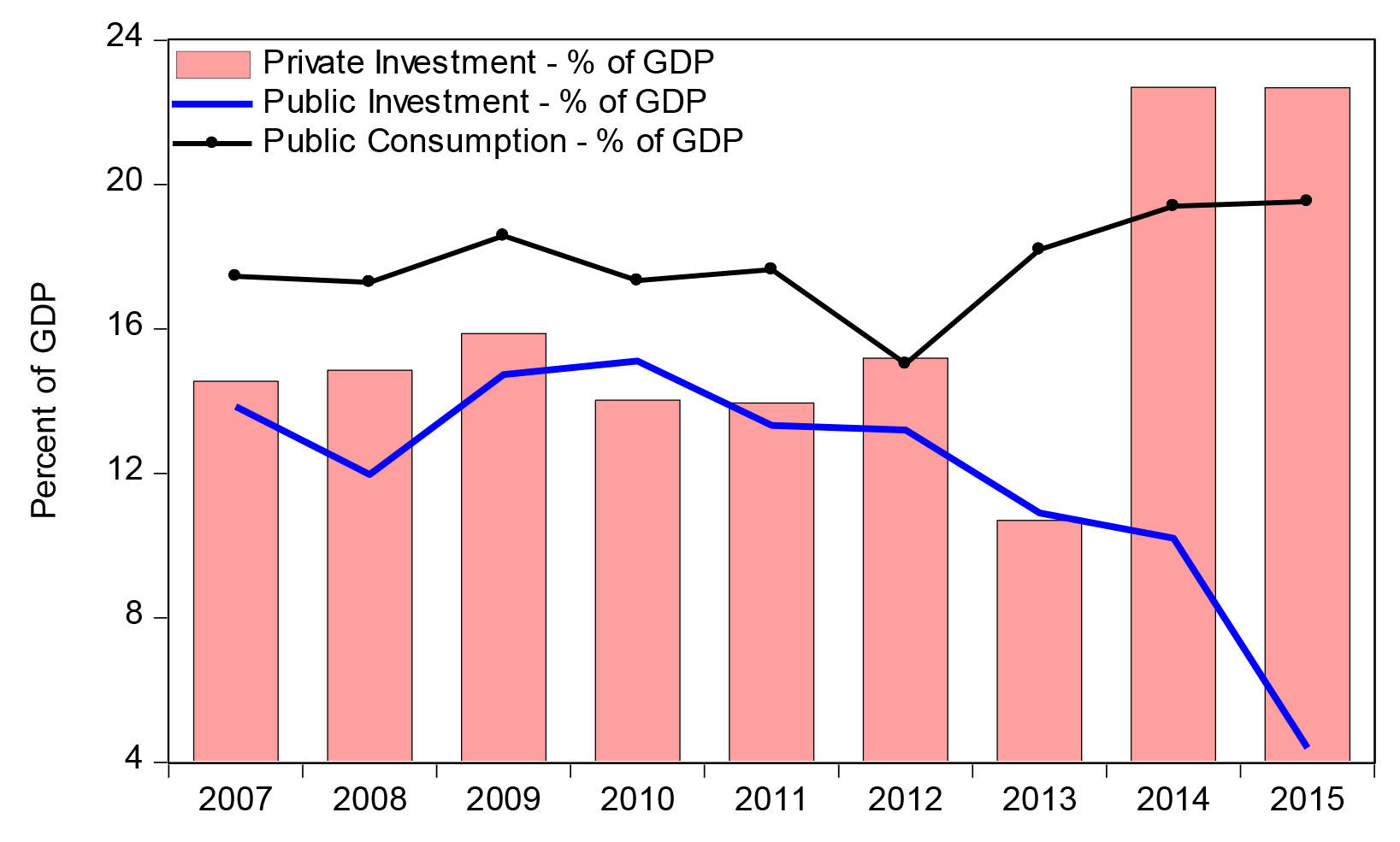 Net inward migration forecast to fall slightly
Decomposition of net inward migration by nationality(a)
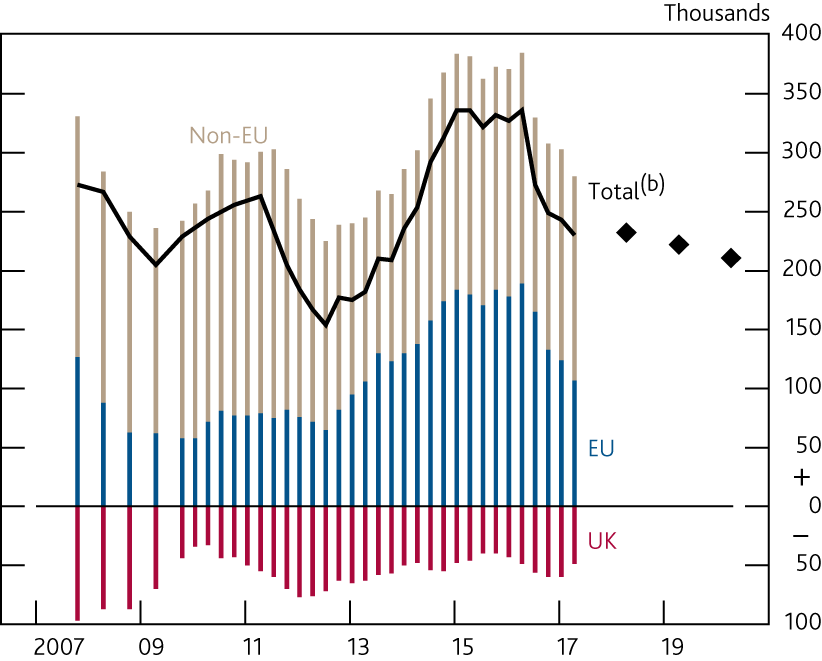 Sources: ONS and Bank calculations. 

(a)	Rolling four-quarter flows. Data are half-yearly to December 2009 and quarterly thereafter, unless otherwise stated. Figures by nationality do not sum to the total prior to 2012. 
(b)	Data are half-yearly to December 2011 and quarterly thereafter. Diamonds are ONS principal projections.
Oliver Wyman a consultancy reported that
2/3 of German and UK companies trade
exclusively within the EU. Most of them are SMEs
This means 65,000 companies currently have business models which
do not fit with Brexit
Estimated cost to UK exporters £27Bn per annum
To German exporters: £31Bn per annum
15% of EU companies have already moved part or all of 
their supply chain out of the UK

42% also said UK products were not distinctive enough

Food processing contributes  50% more to our economy than automotive
70% of its exports go to the EU
Under existing EU free trade agreements they would be subject to rules of origin 
which would incur tariffs
Source: CIPS survey over 2,000 supply chain managers March 2018
Key Points
The global boom is driving up commodity prices
and wages
The USA will overheat end 2018
The UK will underperform due to Brexit
The EU is now a growth story
Interest rates will rise everywhere
Exchange rates will be more volatile than usual due to
unexpected changes in interest rates and geopolitics
A Hard Brexit
In December 2020  if we walk away with no deal
we revert to WTO trading arrangements
Sterling will drop to $1.20 and 1.05 Euro
or lower
Supply chains will be severely disrupted
Confidence will crash
Companies will immediately delay payments
The recession begins
We will leave the single market and customs union by December 2020
We want a free trade agreement which is more comprehensive than any the EU
currently has with third countries.

 We will maintain  EU
workers rights and environmental standards
UK business must be able to attract and employ the people they need
We accept the UK will lose passporting rights in financial services
None of the existing models ( Norway/Canada) suit the UK
No hard border with NI or down the Irish sea
(agreed fall back position: NI effectively remains in the EU)
Access to each other’s markets will be reduced
EU law will be brought into UK law
UK courts will take ECJ rulings into account
But EU law will no longer apply in the UK
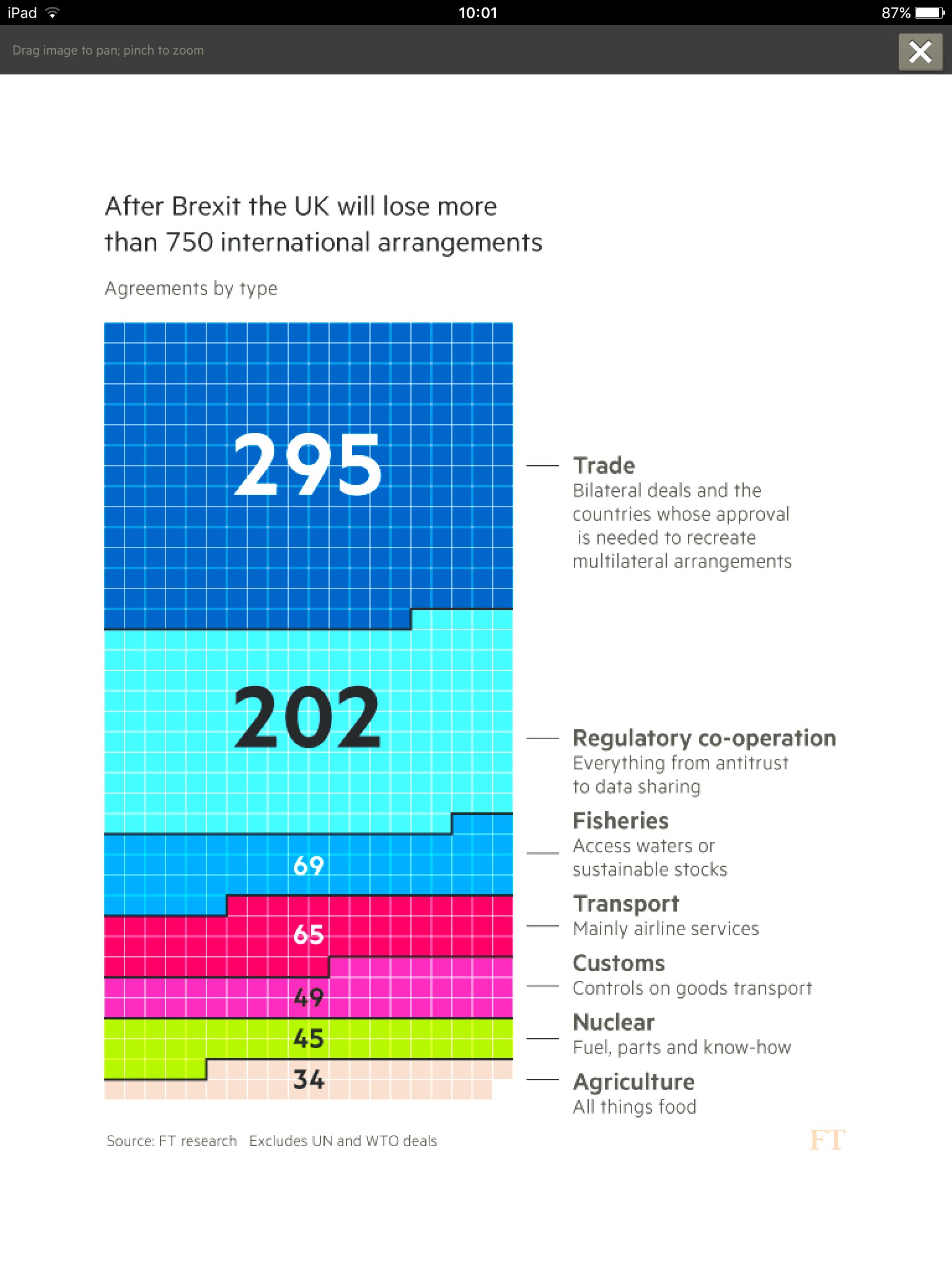 Currently the UK has 50 
Free Trade Agreements, with another
40 in the pipeline.
These are negotiated by the EU on our behalf.
If they cannot be cut and pasted, 
we start from the beginning.
UK Forecast for the next 12 months
Real GDP growth 1.8%
Real wages up 1% year end
Retail: tough first half, better second half
House prices up 1-3%
Inflation + 2.3%
Interest rates 1% year end
£-$: 1.37 but big swings
£ Euro 1.15
Interest rates
The long run rate is the yield on 15 year gilts
It has moved from 1.5% to 1.7% over the last year
Bank rate is expected to rise to 0.75% in May.
And to 1% by year end unless M4 growth rate
falls away in March and/or CPI is very close to 2%
Conclusion
Brexit has reduced the UK real growth rate from 2.5% to 1.8%
Government tax revenues will be reduced between £7Bn and £11Bn per annum
The choice is more austerity or higher taxes
1p on the basic rate raises £5.5Bn
Demographics plus the above will squeeze University
revenues unless more students attached from abroad
A booming Global economy will raise inflation and long run interest rates
Prepared March 20 2018
UK Real GDP Scenarios
per
annum
4%
3%
No referendum
CANADA PLUS PLUS
TRADE DEAL
2.5%
2%
inflation and interest rates
rise above expectations 
end 2020
1%
Walk Away
20% chance
2016
2018
2019
2020
2021
2013
2014
2015
2017
-1%
AUDE
Current Developments on the Supply of Finance and how these may Impact on the HE Sector

10 April 2018
Negatives Affecting Availability of Funding for HE
Brexit uncertainty exacerbates existing concerns
Intense scrutiny of University business models
Perceived lack of central Government support
Changed regulatory priorities
Potential willingness to allow an HE institution to fail
Negatives Counterbalanced by Significant Interest in Asset Class
Student accommodation established as distinct property asset class

Highly attractive to institutions due to:
Yield levels
Long-term demand for product
RPI linkage
Robust across economic cycles
Strong UK legal framework

					Cont’d…
Negative Counterbalanced by Significant Interest in Asset Class
Pension fund and life assurance companies:
Met Life
Sun Life
Canada Life
M&G
Legal & General
PIC
Aviva
BAE Pension Fund
Dramatic Change Around in Funding Participants
Dominance by institutional lenders – insurance companies and pension funds
Project and commercial banks taken a step back in quantum and tenor
EIB withdrawal
Typical Capital Market Terms
Highly selective offering
Tenor 40-45 years v 3-7 years
Gearing 85-90%
Indicative rating BBB+
Margin 180–200bps
Index linked debt
Covenant package